الأطعمة المفيدة
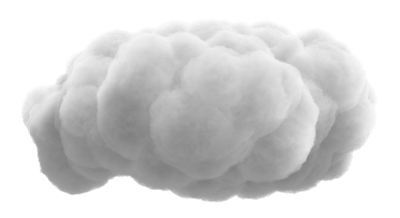 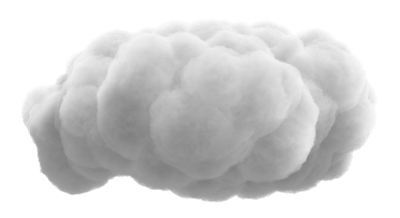 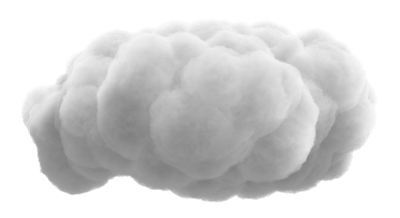 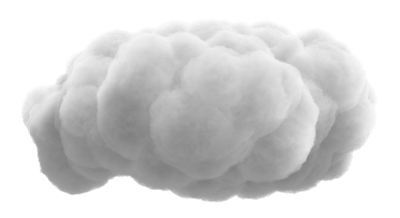 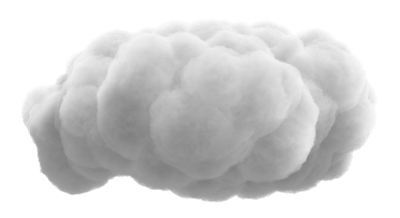 للأطعمة  أنواع متعددة :
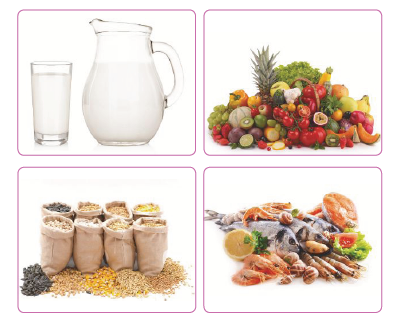 الوحدة
5
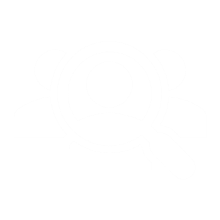 الخصروات و الفواكه
الحليب و مشتقاته
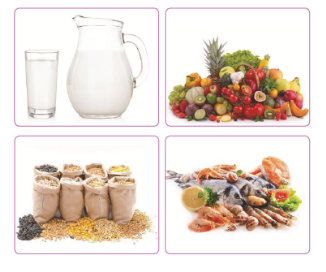 غذائي
الأطعمة المفيدة
اللحوم و الأسماك
الحبوب
لنمو الجسم
تناول الطعام مهم :
لمَ نتناول الطعام ؟
للوقاية من الأمراض
الوحدة
5
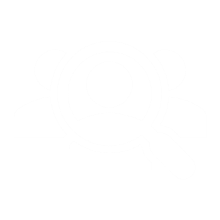 3
1
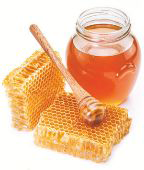 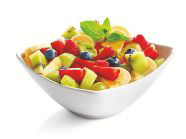 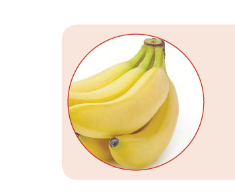 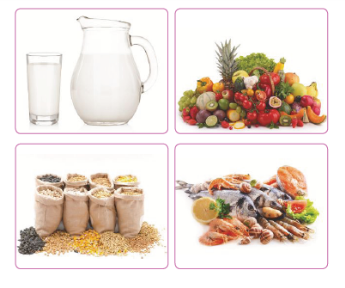 2
غذائي
الأطعمة المفيدة
للنشاط و الحركة
أنا أعرف مصادر الأطعمة الآتية :
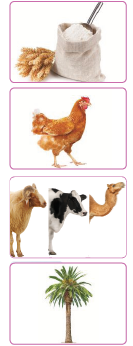 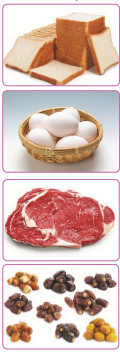 الوحدة
5
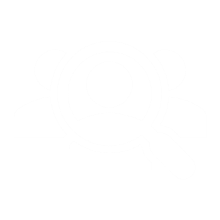 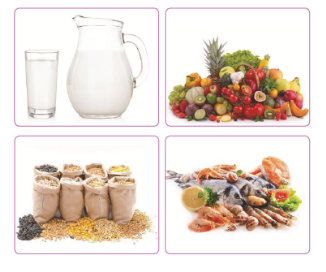 غذائي
الأطعمة المفيدة
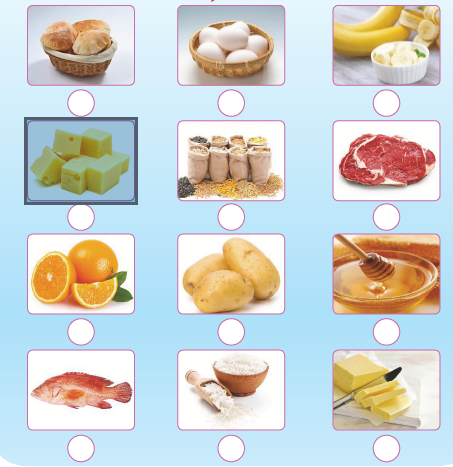 أنا أعرف مصادر الأطعمة الآتية :
نشاط 1
الوحدة
5
ح
ن
ن
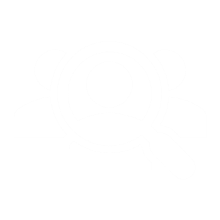 ح
ن
ح
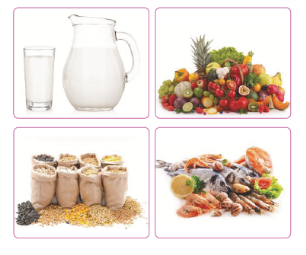 غذائي
ن
ن
ح
الأطعمة المفيدة
ح
ن
ح
تجدنا  في جوجل
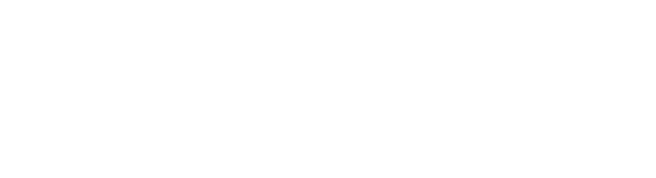 أرسمي مخططاً تنظيمياً مبسطاً يوضح مصادر الأطعمة
نشاط 1:
الوحدة
5
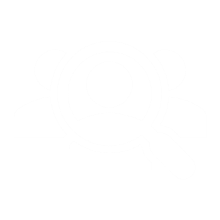 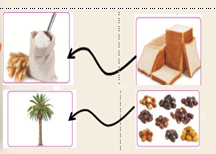 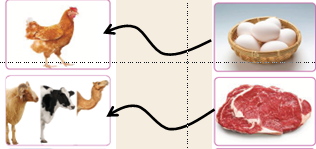 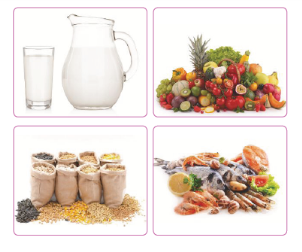 غذائي
مصادر نباتية
مصادر حيوانية
الأطعمة المفيدة
صغيرتي العزيزة علينا أن :
الوحدة
5
أتناول الأطعمة المفيدة و المتنوعة يومياً مثل :الخضروات و الفواكه - البقول و الحبوب - اللحوم و الأسماك و البيض - الحليب و منتجاته
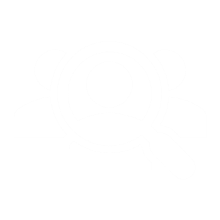 1
2
2
أتجنب تناول الأطعمة غير المفيدة مثل : الحلويات و السكريات - الوجبات السريعة- المشروبات الغازية
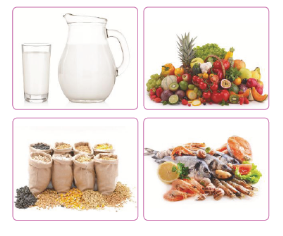 النظافة مهمة عند تحضير الطعام و تقديمه و تناوله
غذائي
الأطعمة المفيدة
نشاط٣
الوحدة
5
في رأيك أيّما أفضل : تناول الطعام  المطبوخ في المنزل أم الطعام الجاهز ؟ و لماذا؟
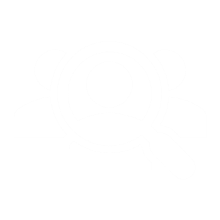 1
-
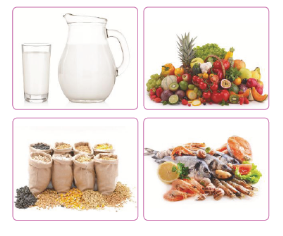 الطعام المطبوخ في المنزل أفضل لأنه نظيف و صحي و لا يحتوي على مواد ضارة
غذائي
الأطعمة المفيدة
نشاط 4                  اكتشفي الأخطاء في الأشكال الآتية ؟ واقترحي حلولاً لها ؟
الخطأ :  شراء الطعام  من الباعة الجوالين
1
2
الخطأ : ترك الطعام مكشوف يعرضه للحشرات
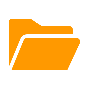 3
الخطأ : تناول الحلوى بكثرة
الحل : تناول الطعام من الاماكن المعروفة بنظافتها
الخطأ : تناول  البطاطس الجاهزة بين الوجبات
4
الحل : تغطية الطعام للمحافظة عليه
الحل : الإقلال من تناول الحلوى
الحل : تناول الفواكه بين الوجبات
انتبهي صغيرتي !
من الأطعمة التي يجب الإقلال منها :
الوحدة
5
المقلية
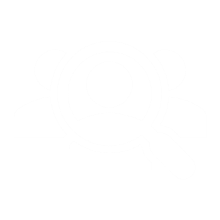 1
2
3
4
5
الملونة
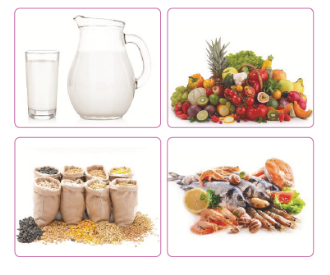 الجاهزة
غذائي
المعلبة
الأطعمة المفيدة
نشاط 5
الوحدة
5
ناقشي العبارة الآتية مع زميلاتك في المجموعة ( يجب أن لا نكثر من تناول الطعام )
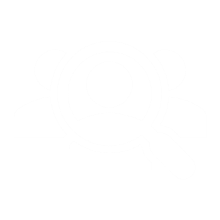 1
2
لا تكثري من تناول الطعام , لأن النبي محمد صلى الله عليه و سلم علَّمنا أن نجعل ثلث المعدة للطعام و ثلثها للشراب و ثلثها للنفس
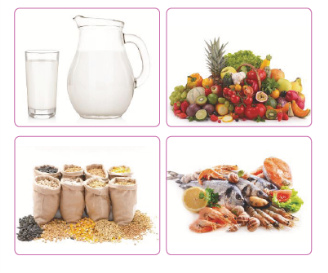 غذائي
الأطعمة المفيدة
إعداد الوجبة في المنزل أفضل و أضمن للسلامة و أرخص ثمناً .
إرشادات عامة
الوحدة
5
المداومة على تناول الأطعمة غير المفيدة مضر بالصحة.
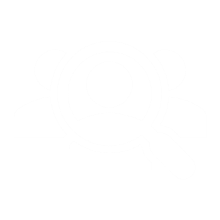 1
2
3
4
5
6
7
الحيوية و النشاط مظهر من مظاهر تناول الغذاء الجيد .
الإفراط في تناول الأطعمة يؤدي إلى البدانة .
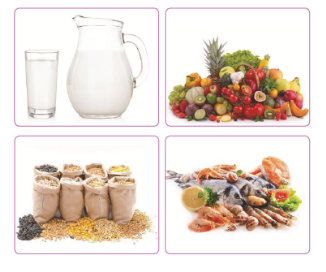 غذائي
الاستهزاء بالأشخاص البدناء أو الشديدي النحافة تصرف غير لائق .
الأطعمة المفيدة
الإكثار من شرب الماء النظيف مفيد للصحة .
من المهم للطفل شرب ما لا يقل عن خمسة أكواب من الماء يومياً
هيا نمرح :           أرسم دائرة حول الأطعمة المفيدة لأجسامنا :
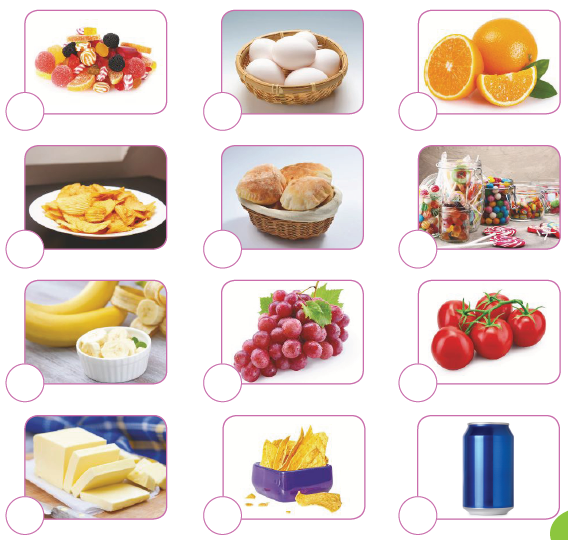 الوحدة
5
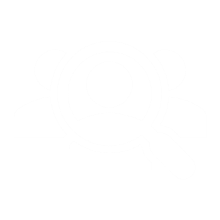 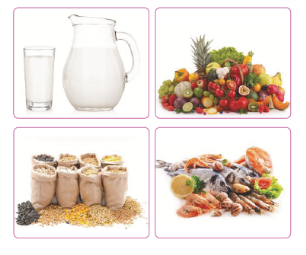 غذائي
الأطعمة المفيدة
اختاري العصير الأفضل و بيّني السبب؟
الوحدة
5
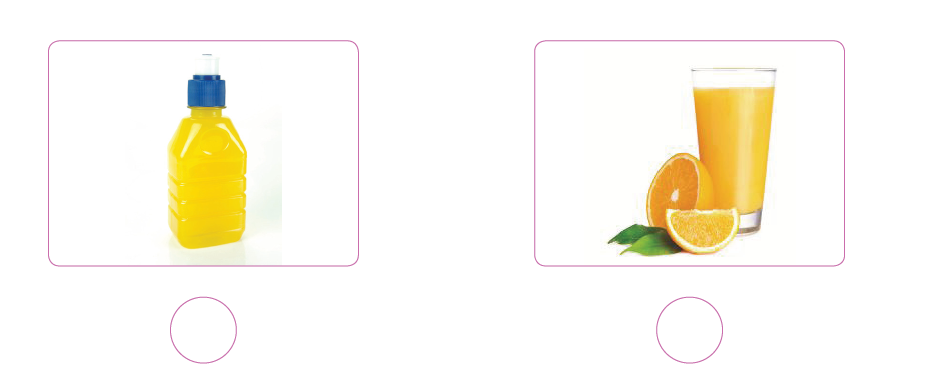 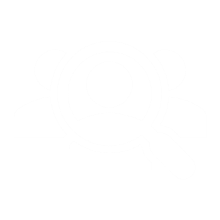 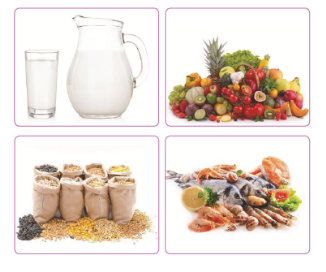 الأفضل   لأنه غني بالمواد المغذية و لا يحتوي على مواد حافظة
غذائي
الأطعمة المفيدة
ضعي إشارة تحت الأغذية التي يجب ألّا نتناولها بكثرة :
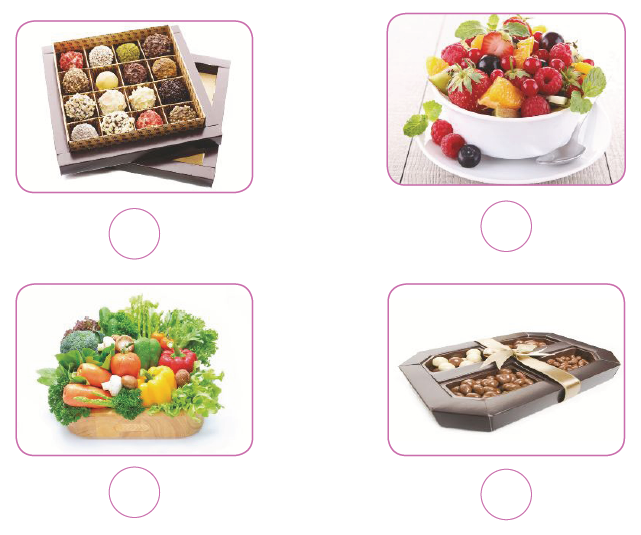 الوحدة
5
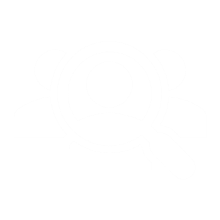 *
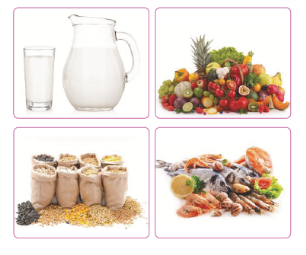 غذائي
الأطعمة المفيدة
*
انتهى الدرس
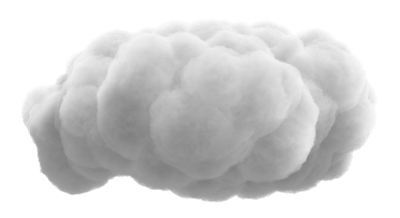 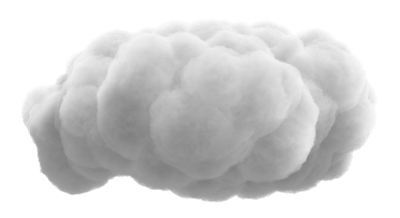 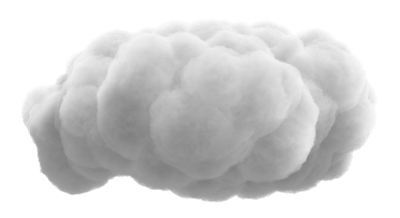 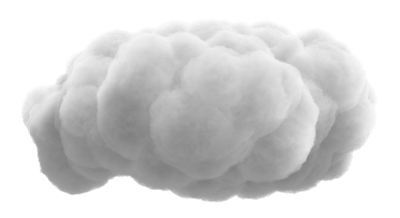 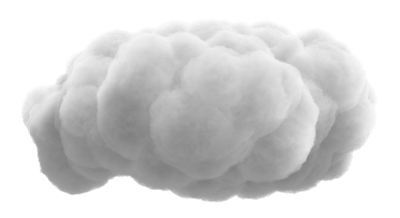